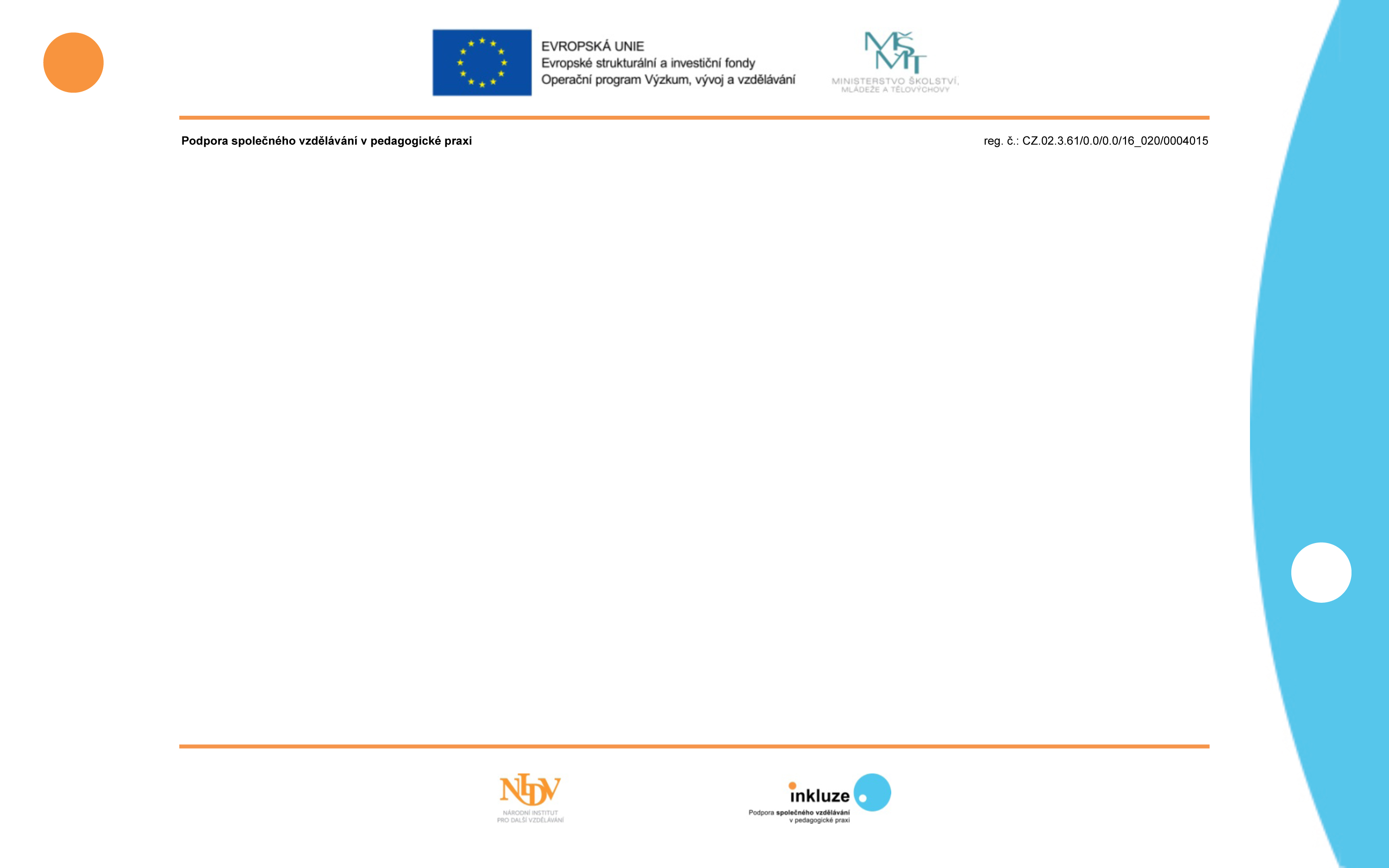 PORADENSTVÍ A KONZULTACE KE SPOLEČNÉMU VZDĚLÁVÁNÍ
V KAŽDÉM KRAJI 
V RÁMCI APIV B
Petra Bendová
6. listopadu 2018, Hradec Králové
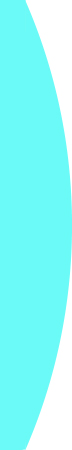 Projekt Podpora společného vzdělávání     v pedagogické praxi
Individuální projekt systémový Podpora společného vzdělávání v pedagogické praxi běží pod hlavičkou Národního institutu pro další vzdělávání.

Projekt je realizován v rámci Operačního programu Výzkum, vývoj a vzdělávání (OP VVV)

Doba realizace: 1. 4. 2017 – 31. 3. 2022

Cílové skupiny: pedagogičtí pracovníci, vedoucí pracovníci škol a školských zařízení, veřejnost, zaměstnanci veřejné správy a zřizovatelé škol působící ve vzdělávací politice
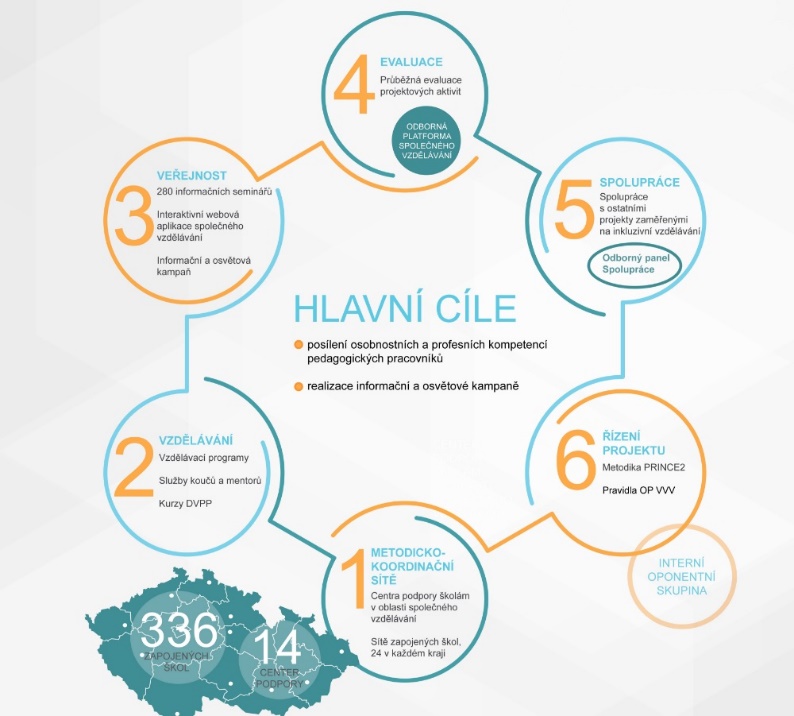 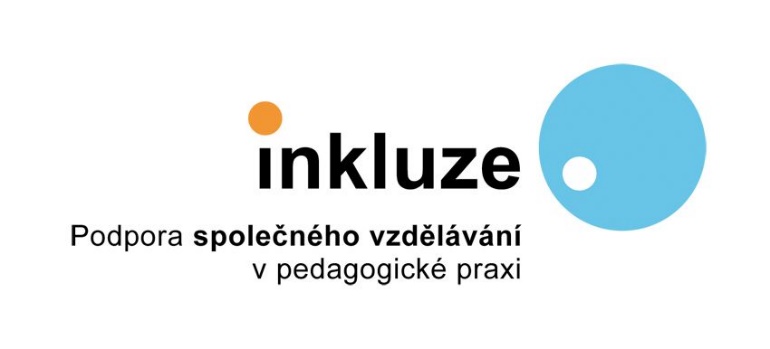 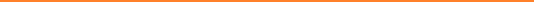 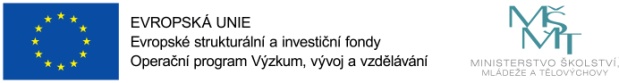 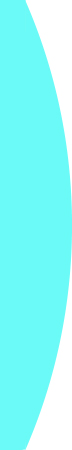 Společné (inkluzivní) vzdělávání
Jak definujeme společné vzdělávání  

Společným (inkluzivním) vzděláváním nazýváme způsob vzdělávání, který dbá na maximální rozvoj každého dítěte/žáka s ohledem na jeho individuální potřeby          a specifika.
Do vzdělávacího procesu jsou zapojeni všechny děti/žáci.

Od 1. 9. 2016 platí nová definice dítěte/žáka se speciálními vzdělávacími potřebami (SVP)

Dítě/žák, které „k naplnění svých vzdělávacích možností nebo k uplatnění či užívání svých práv potřebuje poskytnutí podpůrných opatření (PO)“.
Nová definice SVP znamená:

naplnění vzdělávacích možností     a práv dětí/žáků

zahrnutí dětí/žáků s jazykovou bariérou a dětí/žáků intelektově nadaných a mimořádně nadaných

příklady odlišných potřeb obsahuje příloha č. 1 vyhlášky č. 27/2016 Sb.
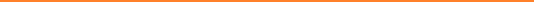 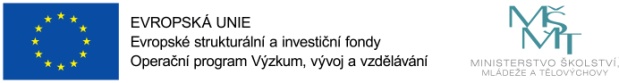 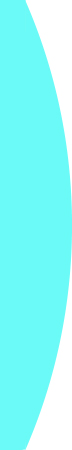 Co si představit pod pojmem „podpůrné opatření?“
speciální pomůcky a vybavení
asistent pedagoga
doučování (například hodiny češtiny pro žáky-cizince)
plán pedagogické podpory
speciální péče poskytnutá školním psychologem, speciálním pedagogem, školním logopedem apod.
úprava výstupů vzdělávání (obsahu učiva)
hodnocení, které zohledňuje individuální potřeby žáka 
a další
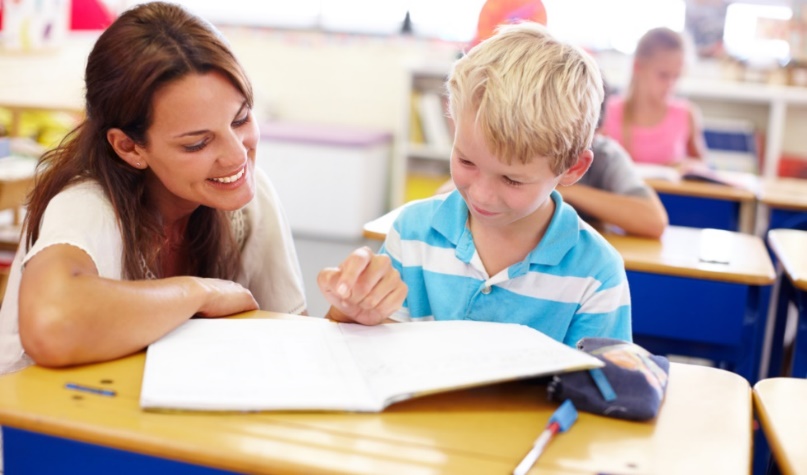 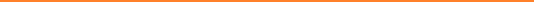 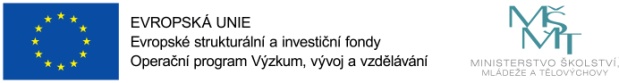 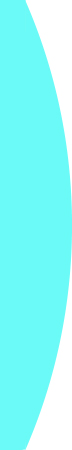 Změna právního charakteru podpůrných opatření (PO):
PO je nezbytná úprava, která odpovídá:
zdravotnímu stavu 
kulturnímu prostředí nebo jiným   životním podmínkám
PO přiznaná školním poradenským zařízením (ŠPZ) nikdo jiný “neschvaluje”
proti rozhodnutí mají rodiče i školy právo se odvolat
PO ve 2. až 5. stupni financuje stát přes evidenci ve ŠM
PO jsou školy povinny dítěti poskytovat, ne o nich rozhodovat
PO má v celé ČR stejnou cenu (je dána právním předpisem)
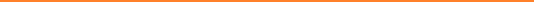 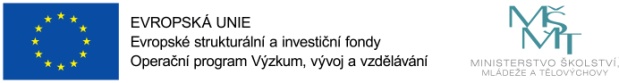 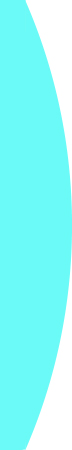 Centra podpory školám v oblasti společného vzdělávání
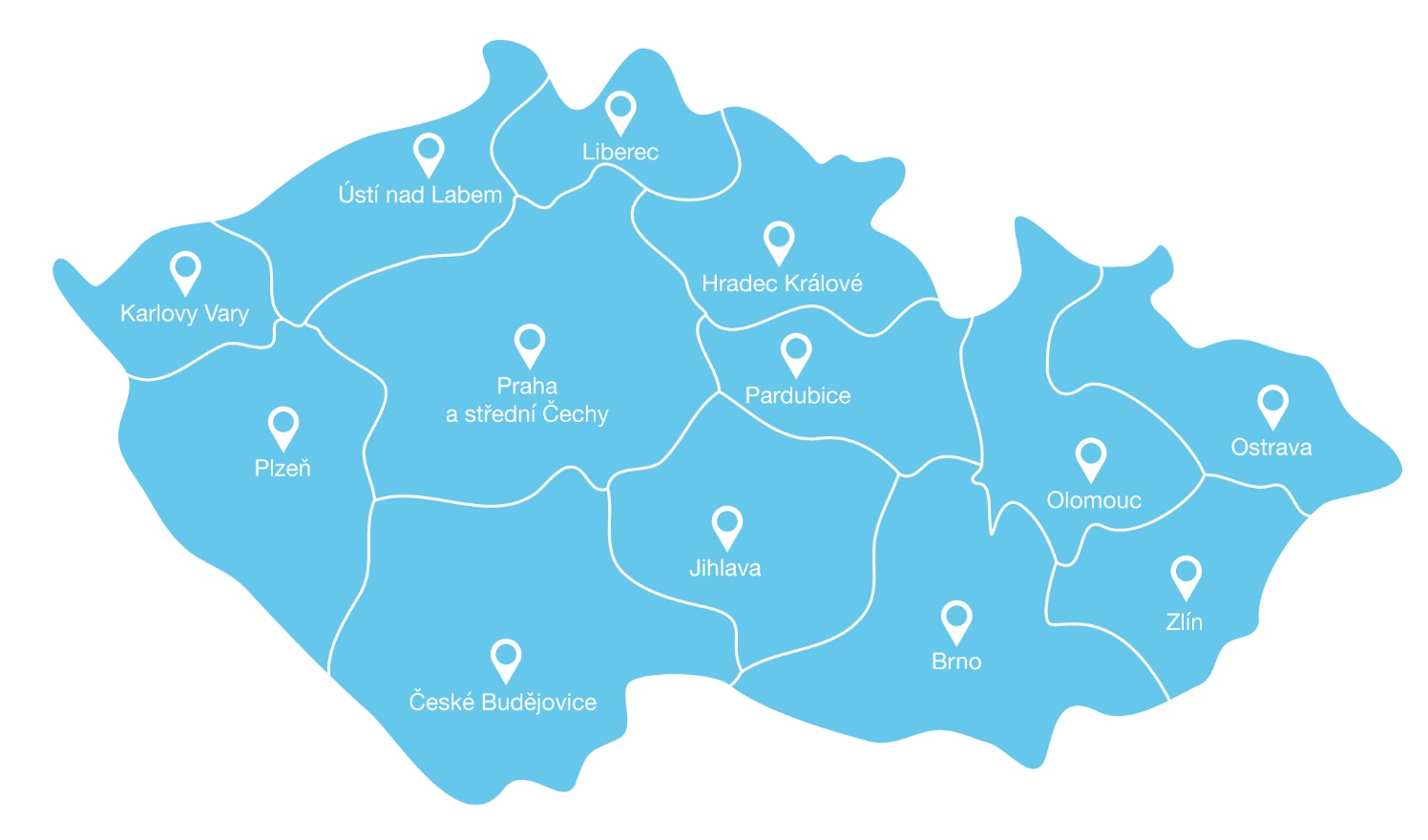 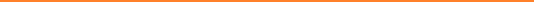 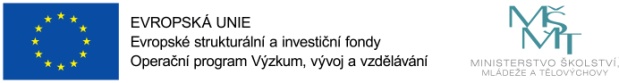 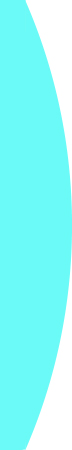 Máte dotazy k inkluzivnímu vzdělávání? Potřebujete poradit s konkrétním problémem?
Na každém krajské pracovišti NIDV fungují centra podpory, kam můžete zavolat nebo si domluvit osobní konzultaci.

Přehled všech center, jejich konzultačních hodin a kontaktů naleznete na webu www.inkluzevpraxi.cz.

Poradenství je bezplatné.
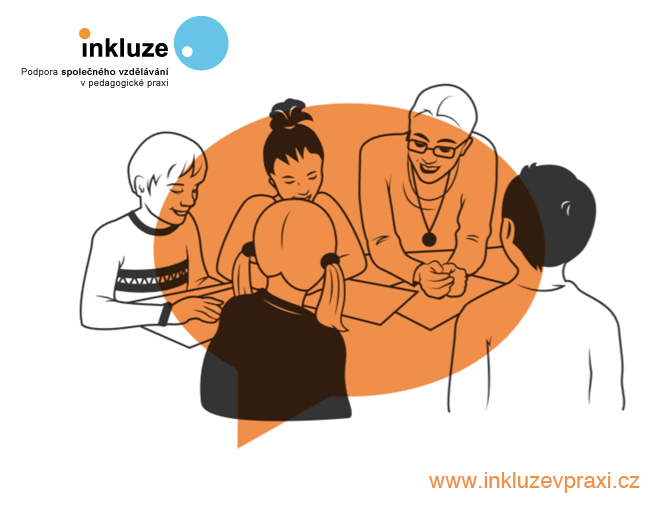 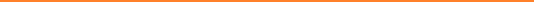 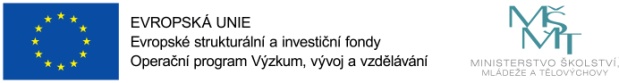 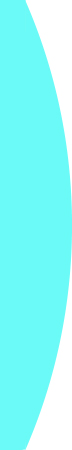 Služby center podpory
najít metodickou podporu pro konkrétní oblasti spojené s inkluzí ve škole,   

načerpat inspiraci, jakou formu profesní podpory zvolit pro vedení školy a jednotlivé pedagogy,

dozvědět se, kde v kraji hledat příklady dobré praxe a další zkušenosti ze škol, které procházejí profesní i vzdělávací podporou v oblasti inkluzivního vzdělávání.
Kromě odpovědí na vaše dotazy můžete v Centru: 

 zjistit, jaká zařízení, organizace a další subjekty poskytují ve vašem kraji expertní služby např. v oblasti zdravotního či sociálního znevýhodnění, poradenské činnosti, speciální nebo sociální pedagogiky, psychologie nebo dalšího vzdělávání,

získat informace, jak zlepšit nastavení poradenských služeb v rámci školního poradenského pracoviště,
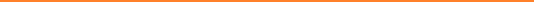 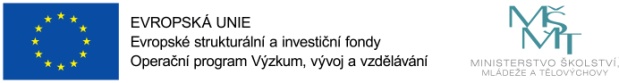 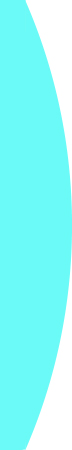 Centra nabízejí podporu v těchto oblastech:
legislativní dokumenty a systém podpůrných opatření

spolupráce se školskými poradenskými zařízeními

děti/žáci nadaní, s odlišným mateřským jazykem, z odlišného kulturního prostředí nebo s odlišnými životními podmínkami

primární prevence rizikového chování
speciální a sociální pedagogika

etopedie, psychopedie , vývojová psychologie a logopedie

komunikace a spolupráce s rodiči, klima školy

management školy

a další
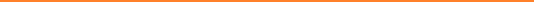 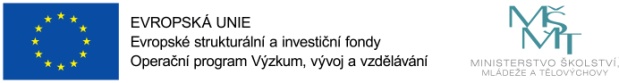 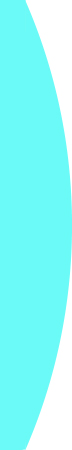 Specializace center podpory
Všechna centra jsou vám schopna zprostředkovat podporu v jakémkoliv již zmíněném tématu. Přesto se každé centrum specializuje na jednu či více oblastí. 



          Zjistěte si, jakou specializaci má centrum     
          podpory ve vašem kraji.
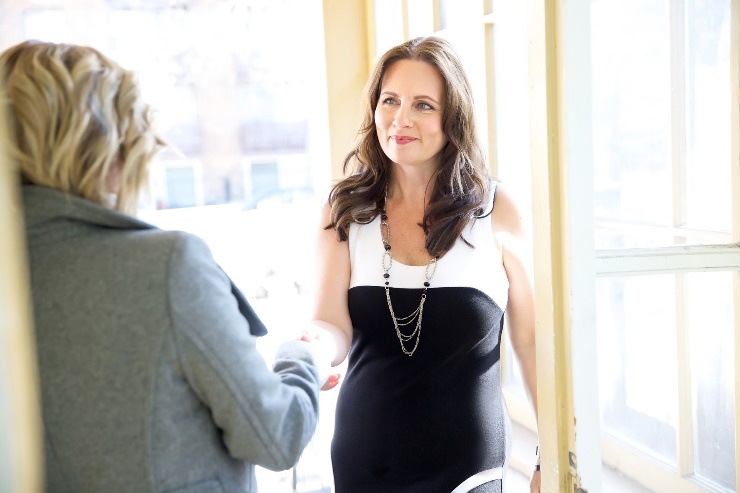 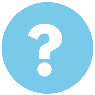 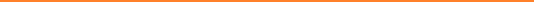 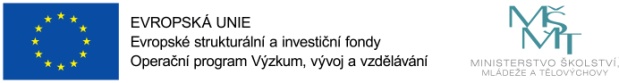 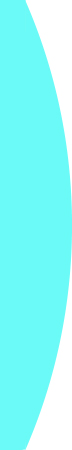 Informační semináře ke společnému vzdělávání
každé centrum pořádá 4x ročně informační semináře pro veřejnost – pedagogy, rodiče i veřejnou správu 

semináře trvají cca 2 hodiny, prostor pro diskuzi a dotazy účastníků      

možnost zapojit další instituce a organizace z kraje
Častá témata: 

legislativní změny a nový systém podpůrných opatření
 
podpora nadaných žáků
 
školní zralost a nástup do 1. třídy

práce s žáky-cizinci, žáky s poruchami chování, ADHD atd.

spolupráce s asistentem pedagoga
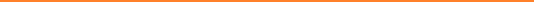 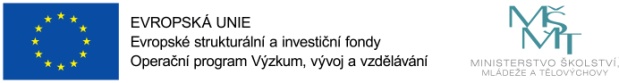 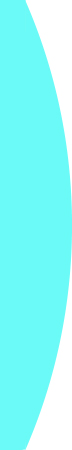 Zapojené školy
Zapojené školy na www.inkluzevpraxi.cz
V každém kraji spolupracujeme s 24 školami       a školskými zařízeními 

Všechny školy získají vzdělávací podporu     v podobě kurzů DVVP vytvořených dle aktuálních potřeb v oblasti společného vzdělávání.  

Polovina škol může navíc využít služby koučů pro vedení školy, mentorů pro vybrané pedagogy a také služby odborníků (speciálních nebo sociálních pedagogů, dětských psychologů apod.).

Celkem se do projektu zapojilo již 336 škol    z celé ČR.
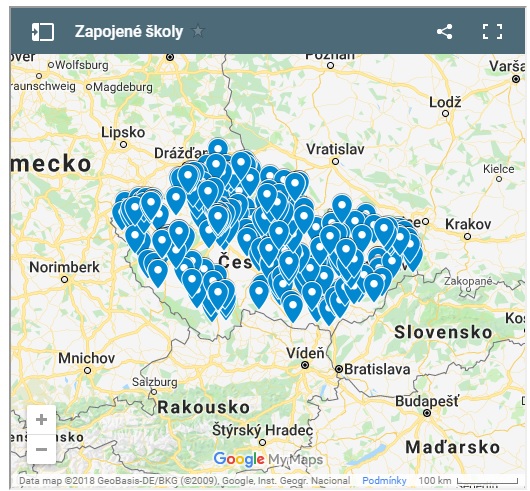 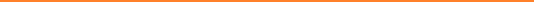 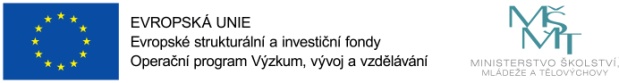 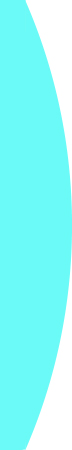 Personální obsazení CP APIV B
Liberec
Bc. Petra Karbanová 
krajská metodička 

Mgr. Regina Jonášová
konzultantka implementace

Pardubice
Mgr. Jana Kuchyňková
krajská metodička

Mgr. Daniel Janata
konzultant impelentace
Hradec Králové
PhDr. Petra Bendová, Ph.D. 
krajská metodička

Mgr. Jitka Vítová, Ph.D. 
Eva Bartošová
konzultantky implementace
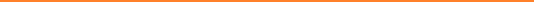 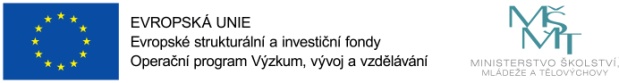 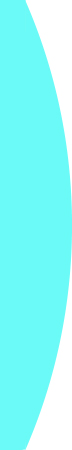 Spolupracující školy v Libereckém kraji
Komplexní podpora

Střední zdravotnická škola, 28. října 1390, Turnov
ZŠ a MŠ Klíč, Klášterní 2490, Česká Lípa
ZŠ, Školní 2520, Česká Lípa
ZŠ a MŠ, Jižní 1903, Česká Lípa
ZŠ a MŠ, Školní 347, Zákupy
ZŠ, Skálova 600, Turnov
ZŠ, PŠ a MŠ, Moskevská 679, Česká Lípa
MŠ Klášterní 466/4, Liberec
MŠ Klíček, Svojsíkova 754, Nový Bor
ZŠ a MŠ Mníšek, Oldřichovská 198, Chrastava
ZŠ Bohumila Hynka, Sad. 5. května 130, Cvikov
SPŠ, Havlíčkova, Česká Lípa
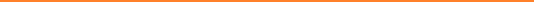 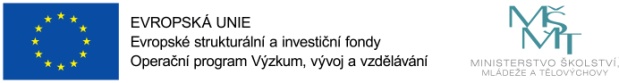 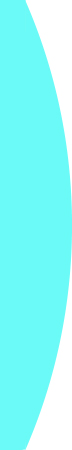 Spolupracující školy v Libereckém kraji
Vybraná podpora
ZŠ a MŠ, Pod Ralskem 572, Mimoň
ZŠ Slovanka, Antonína Sovy 3056, Česká Lípa
ZŠ a MŠ, Jižní 1903, Česká Lípa
SŠ řemesel a služeb, Jablonec nad Nisou
SOU nábytkářské a SOŠ, Horská 167, Liberec
ZŠ a MŠ Stráž pod Ralskem, p. o., Pionýrů 141, Stráž pod Ralskem
ZŠ Liberec, Dobiášova 851/5, Liberec
ZŠ Liberec, Lesní 575/12, Liberec
ZŠ Liberec, Kaplického 384, Liberec
ZŠ Pátova 406, Česká Lípa
ZŠ a ZUŠ, Liberec, Jabloňová 564/43, p. o., Liberec
Základní škola Chrastava, nám. 1. máje 228, Chrastava
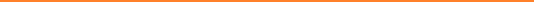 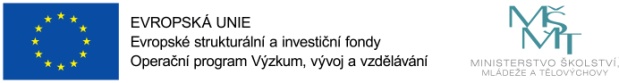 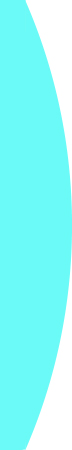 Spolupracující školy v Královéhradeckém kraji
Komplexní podpora

MŠ Komenského 485, Trutnov              ZŠ Vrchlabí       
ZŠ Příkopy 1186, Náchod                        ZŠ a MŠ Všestary
ZŠ Nádražní 313, Opočno                      ZŠ a MŠ Eduarda Štorcha, Ostroměř               ZŠ V. Hejny, Červený Kostelec              ZŠ T.G.M. Náchod
ZŠ a MŠ Nechanice                                  ZŠ Boženy Němcové, Jaroměř
OA, SOŠ a JŠ Hradec Králové                SOŠ a SOU Trutnov
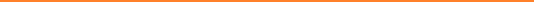 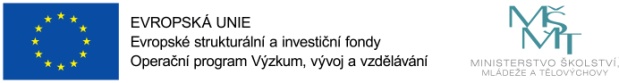 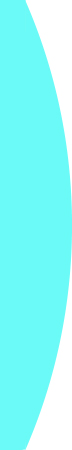 Spolupracující školy v Královéhradeckém kraji
Vybraná podpora

ZŠ a MŠ Nechanice                                    ZŠ Komenského 425, Jaroměř          
ZŠ a MŠ Všestary                                       ZŠ Javornice
ZŠ a MŠ Eduarda Štorcha Ostroměř       ZŠ Stárkov
MŠ Solnice                                                   ZŠ Machov
ZŠ a MŠ Javornice                                       ZŠ a MŠ Hronov
MŠ Smidary                                                 ZUŠ Police nad Metují
ZŠ a MŠ Police nad Metují                       ZŠ Dubenec
ZŠ K.V. Raise Lázně Bělohrad                  ZŠ Smidary
SOŠ veterinární Hradec Králové             SPŠ, SOŠ a SOU  Nové Město nad Metují
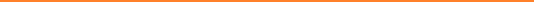 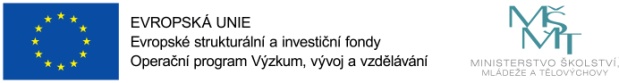 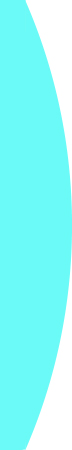 Spolupracující školy v Pardubickém kraji
Komplexní podpora
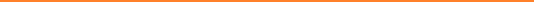 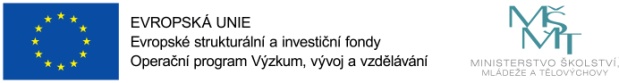 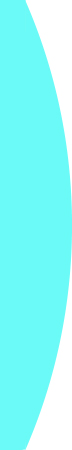 Spolupracující školy v Pardubickém kraji
Vybraná podpora
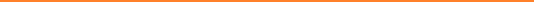 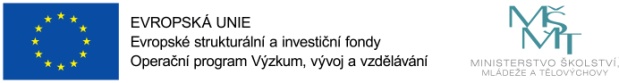 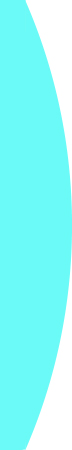 CP školám v oblasti společného vzdělávání - informační semináře
Liberec
Jak úspěšně zvládnout společné vzdělávání

Specifika zrakového handicapu

Pohled ČŠI na společné vzdělávání ve školách

Co učitel potřebuje vědět o integraci dětí s PAS
Hradec Králové 
Inkluzivní přístup k dětem s poruchami učení a chování (nejen) v ZŠ

Práce s dítětem s ADHD v inkluzivním prostředí

Společné vzdělávání dětí ze sociokulturně znevýhodněného prostředí v MŠ

Role asistenta pedagoga v MŠ, ZŠ a SŠ (2x)

Společné vzdělávání nadaných dětí z pohledu jejich rodičů

Možnosti a meze společného vzdělávání
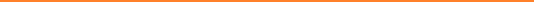 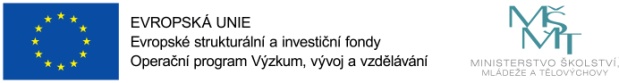 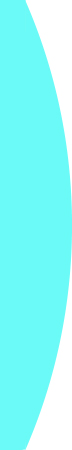 CP školám v oblasti společného vzdělávání - informační semináře
Pardubice
Jak přirozeně přistupovat k inkluzi a nebát se zavádět inkluzi do praxe

Dilemata komunikace „inkluzivní“ školy s rodiči a dilemata komunikace rodiče s „inkluzivní“ školou

Poruchy chování u dětí – jak se „opravují“ ? I. a II. část

Mikroklima třídy s žákem se speciálně vzdělávacími potřebami aneb jak začlenit spolužáka s poruchami chování do třídy
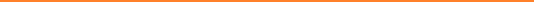 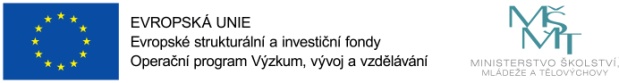 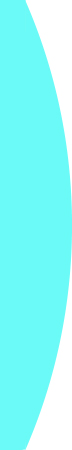 Vzdělávání pracovníků státní správy a samosprávy
Samospráva a společné vzdělávání 
– vyjasnění kompetencí, legislativy a financování
 
lektor: Mgr. Veronika Doležilová
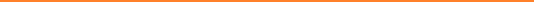 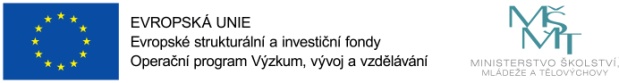 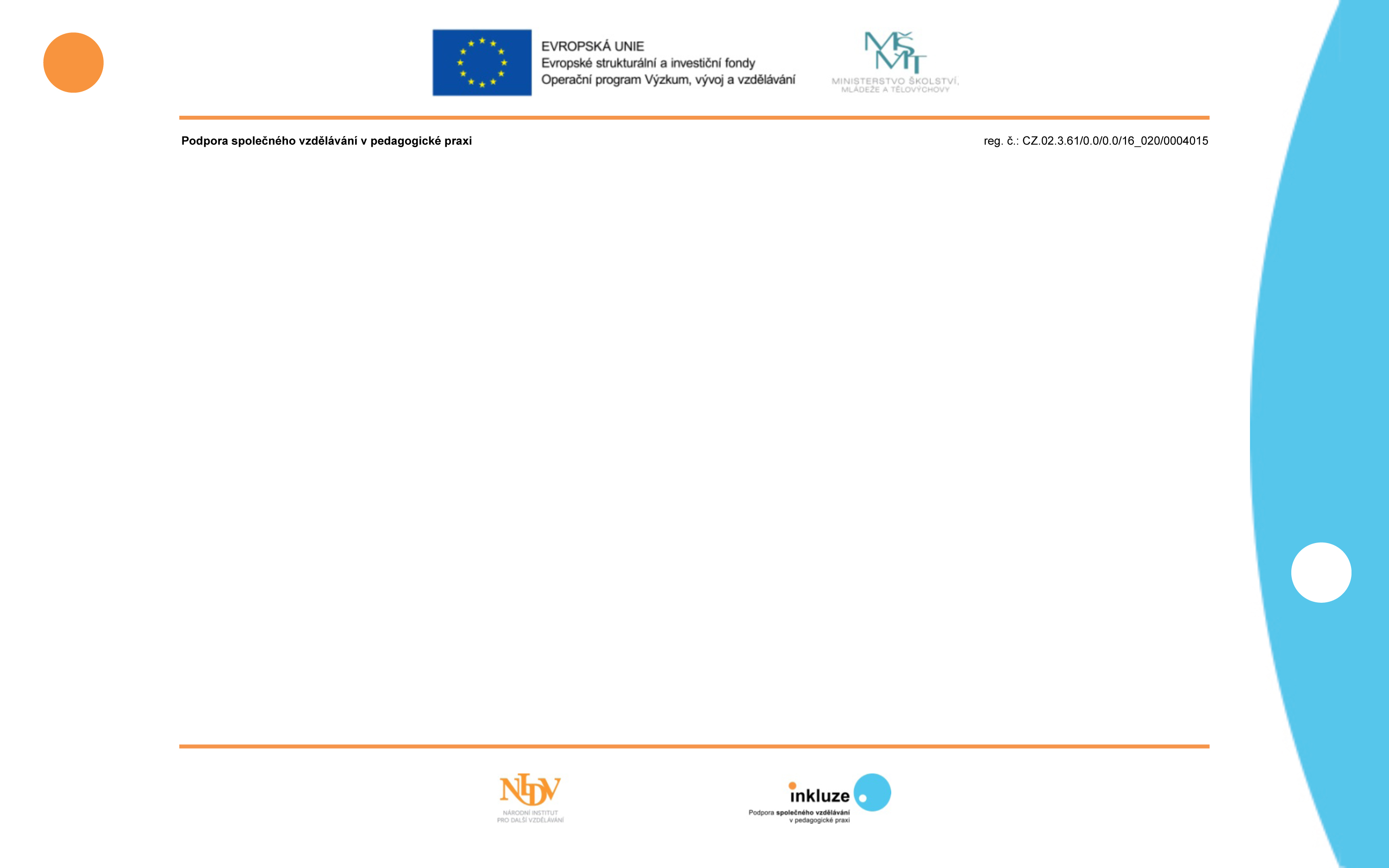 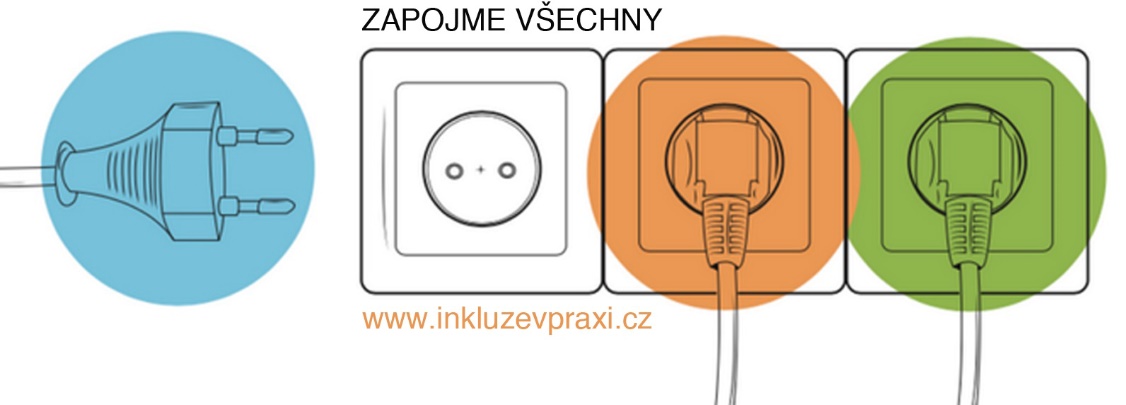 Děkuji
za pozornost
KONTAKT:
PhDr. Petra Bendová, Ph.D.
T: +420 495 514 803; + 420 770 120 816
M: NIDV HK, Luční 460, 500 03 Hradec Králové
E: bendova@nidv.cz